Harmony Endpoint 簡易運用ガイド
コンピュータ情報の管理
Asset Management > Computers
チェック・ポイント・ソフトウェア・テクノロジーズ株式会社
目次
Asset Management > Computers ページの概要
コンピュータ情報の一覧表示
コンピュータ情報の詳細表示
ビューの変更
【参考】事前構成ビューの表示内容
ビューのカスタマイズ：表示項目の選択
ビューのカスタマイズ：フィルタの適用
表示結果のエクスポート
Asset Management > Computers ページ概要
展開ステータス、コンピュータ上のアクティブなコンポーネント、コンピュータにインストールされているクライアントバージョンなど、各コンピューターに関する情報が表示されます
ビュー（表示項目）の変更、カスタマイズや、フィルタツール、検索ツールによる表示結果の絞り込みができます
表示結果は、xlsx 形式でエクスポートできます
フィルタツール
検索ツール
エクスポート
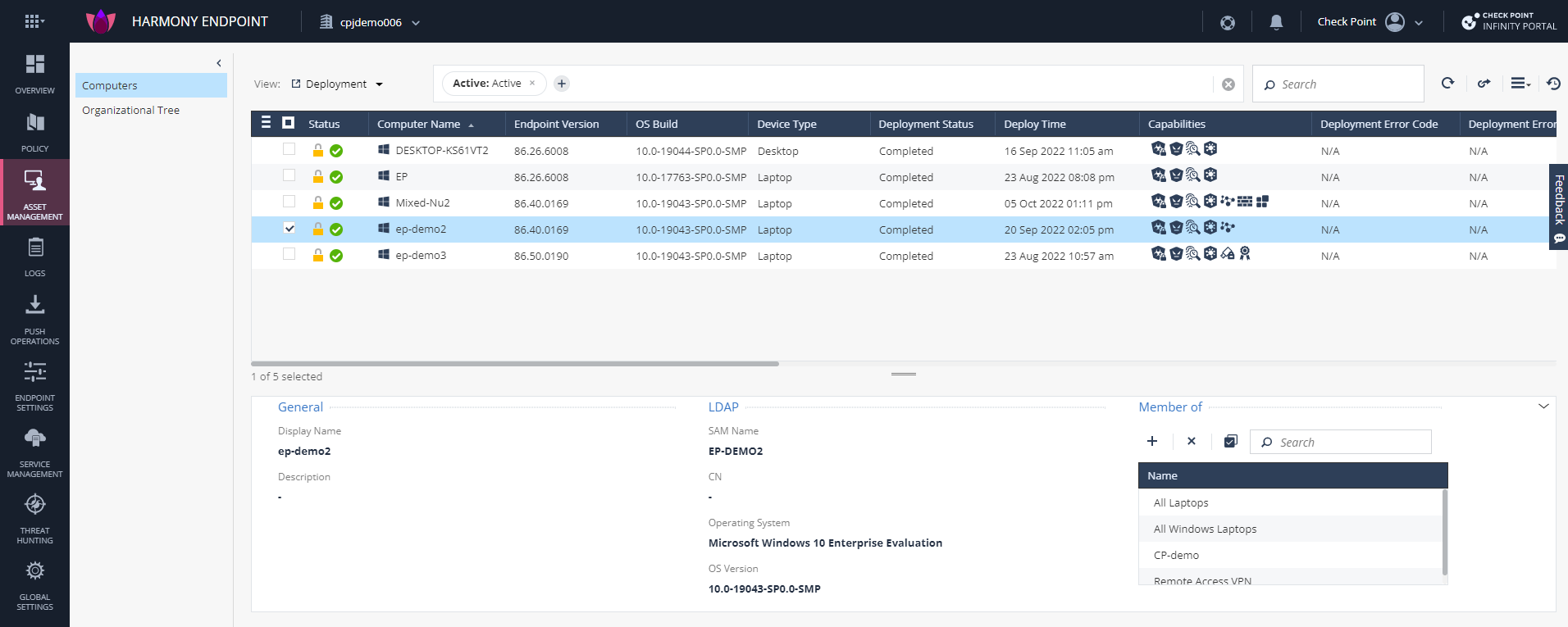 ビューの変更
一覧表示
詳細表示
コンピュータ情報の一覧表示
Asset Management > Computers でコンピュータ情報を一覧表示できます
Active Directory と連携すると、クライアントがインストールされていないコンピュータを表示できます
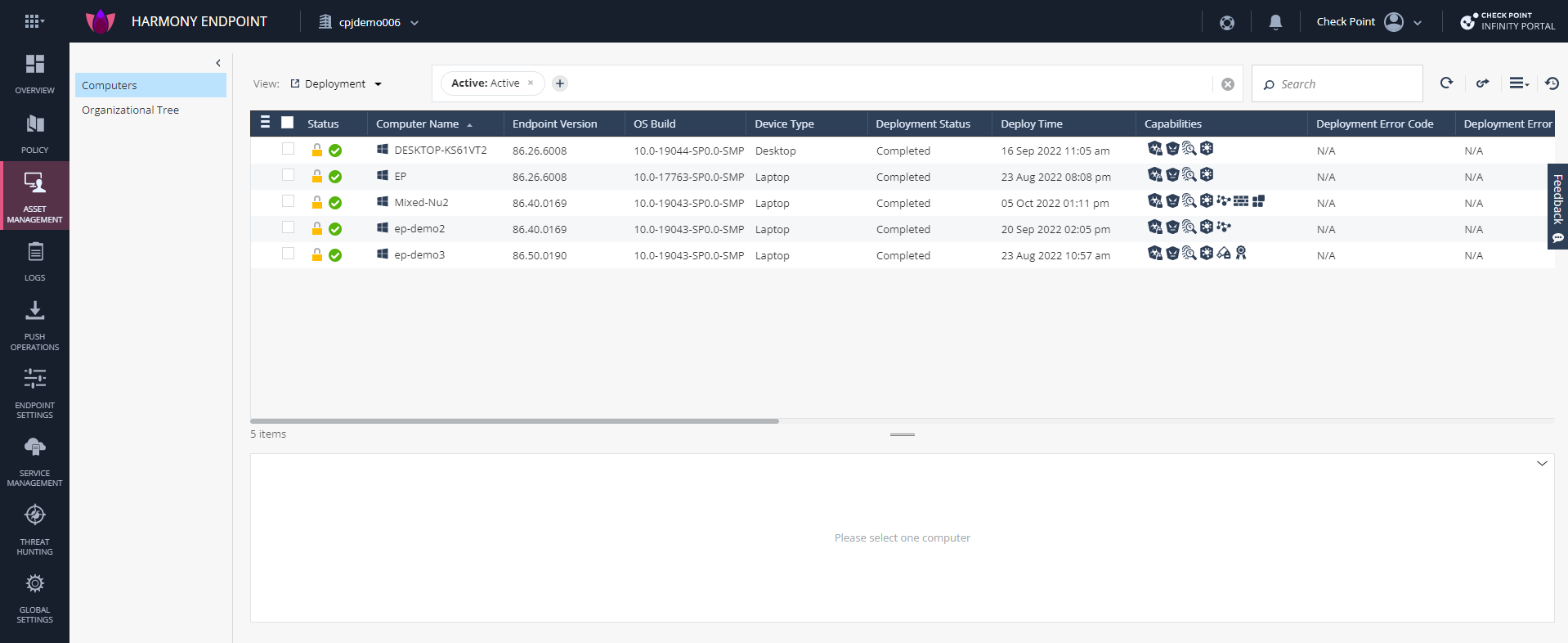 コンピュータが一覧表示されます
凡例
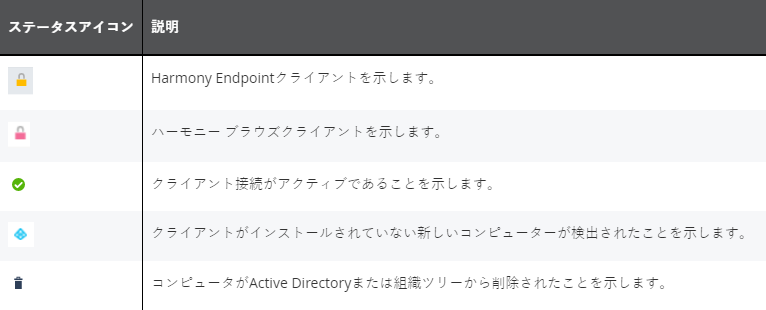 コンピュータ情報の詳細表示
一覧表示されたコンピュータを選択すると、OS、所属するバーチャルグループを表示できます
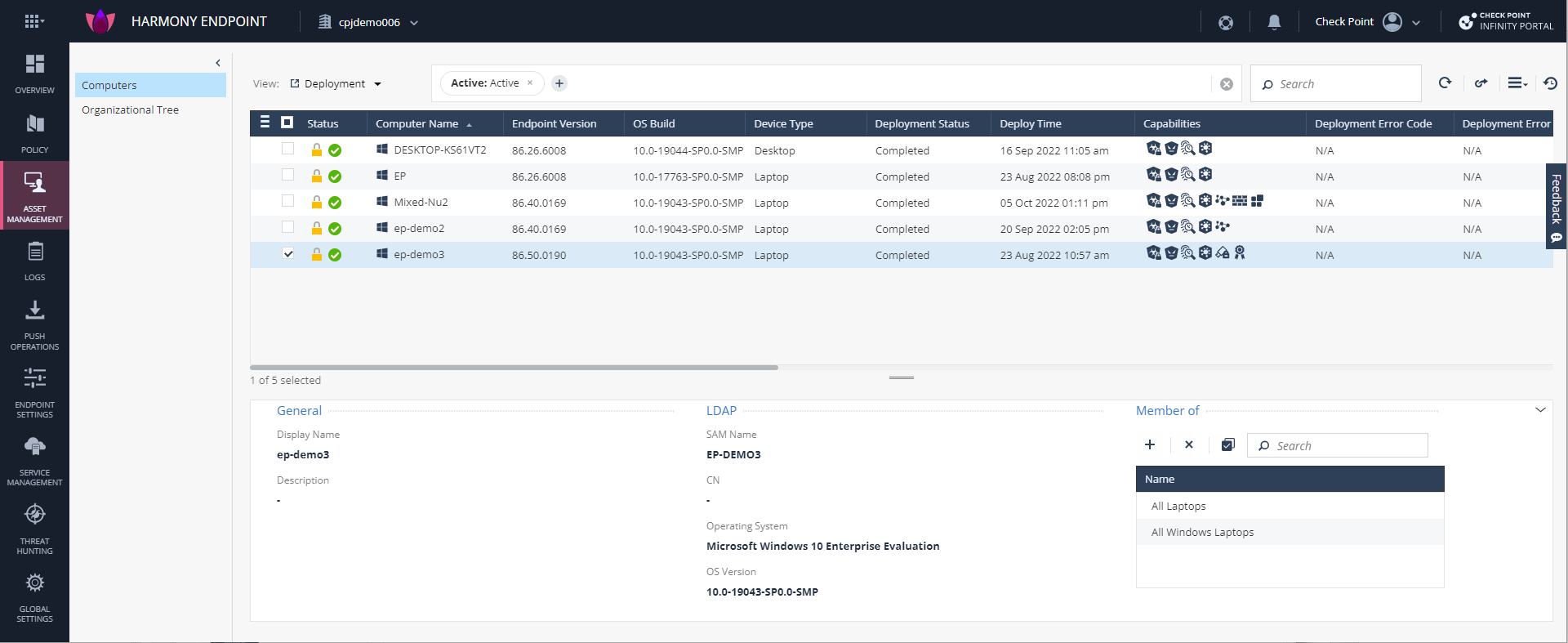 選択したコンピュータの詳細情報が表示されます
所属するバーチャルグループが表示されます
ビューの変更
View のドロップダウンリストから事前構成されたビューを選択して表示できます
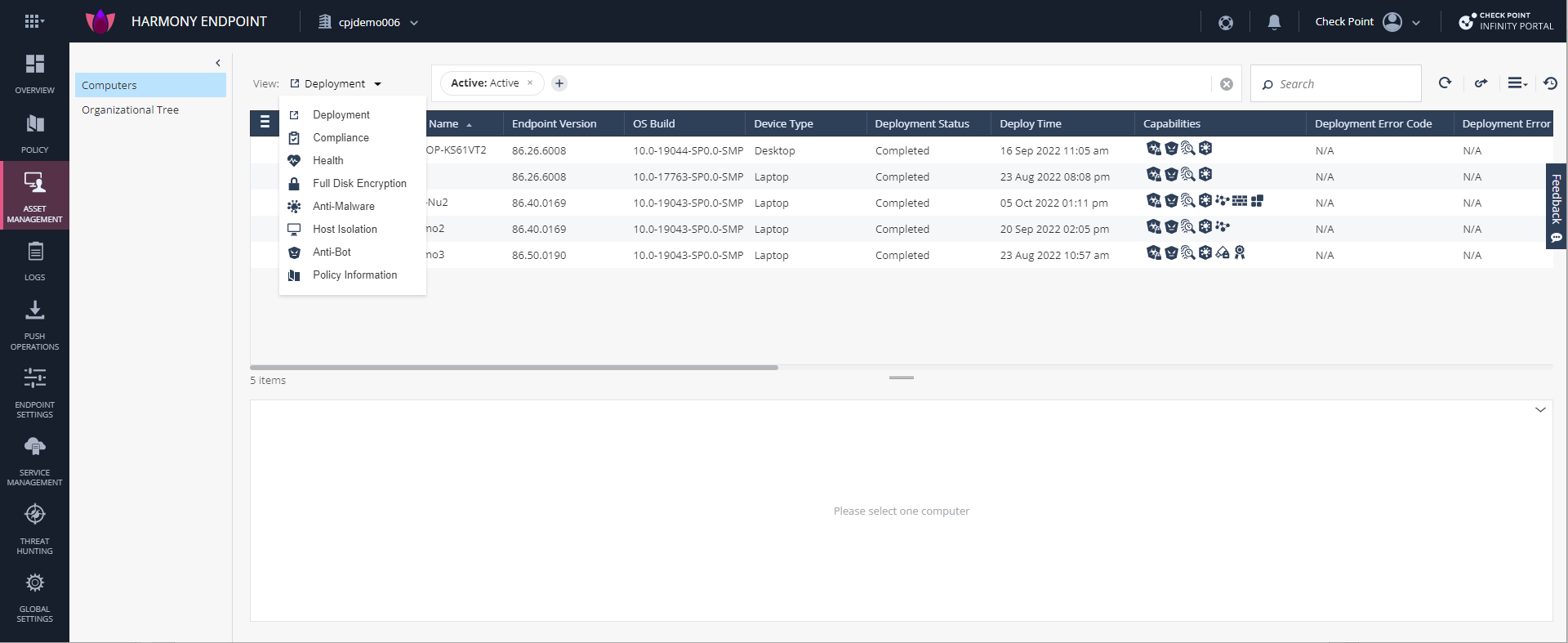 ドロップダウンリストを表示
事前構成されたビューを選択
【参考】事前構成ビューの表示内容
ビューのカスタマイズ：表示項目の選択
メニューボタン　　をクリックして表示されるドロップダウンリストから、ビューに表示する項目を選択できます
表示したい項目のチェックボックスにチェックを入れて Update ボタンを押します
項目名の左に表示されている　　をドラッグ＆ドロップすると、列の並び順を変更できます
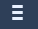 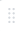 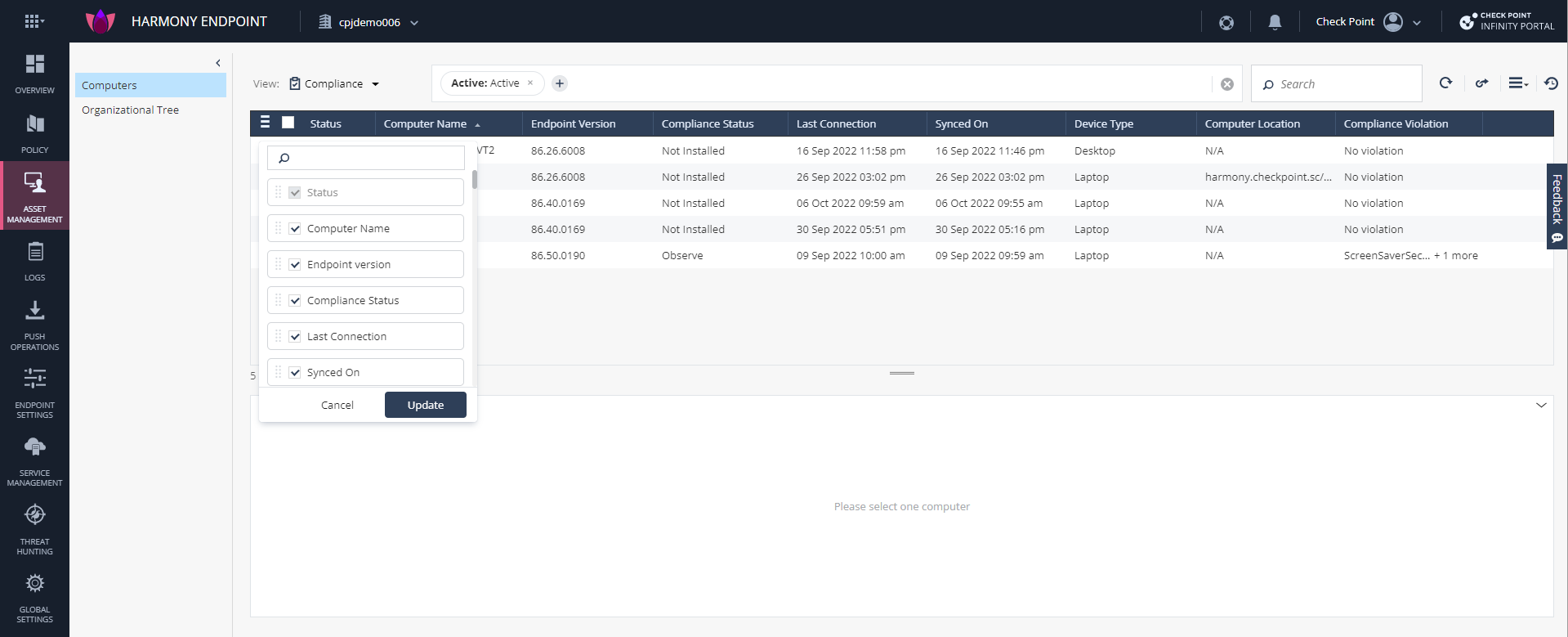 ドロップダウンリストを表示
表示項目を選択
ドラッグ＆ドロップして並び順を変更
ビューのカスタマイズ：フィルタの適用
ページ上部のフィルタツール、検索ツールを使用して、表示結果を絞り込むことができます
フィルタツールの　　をクリックすると、フィルタ条件を選択できます
検索ツールにキーワードを入力して、コンピュータを抽出することができます
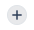 検索キーワードを入力
フィルタ条件を表示
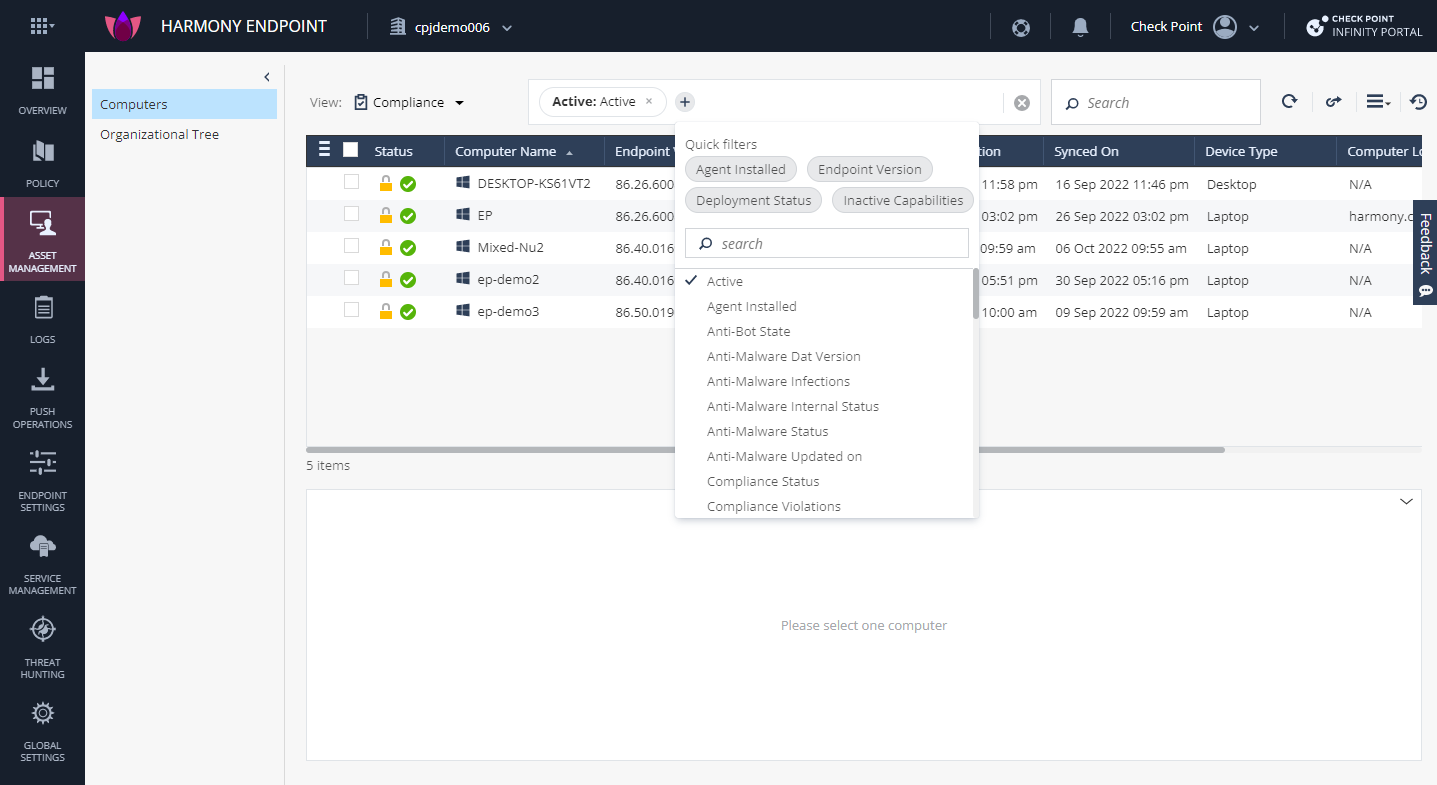 フィルタ条件を選択
表示結果のエクスポート
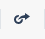 ページ上部のエクスポートボタン　　を押すと、表示結果を xlsx ファイルとしてエクスポートできます
表示項目のカスタマイズや、フィルタが適用された表示結果がエクスポートされます
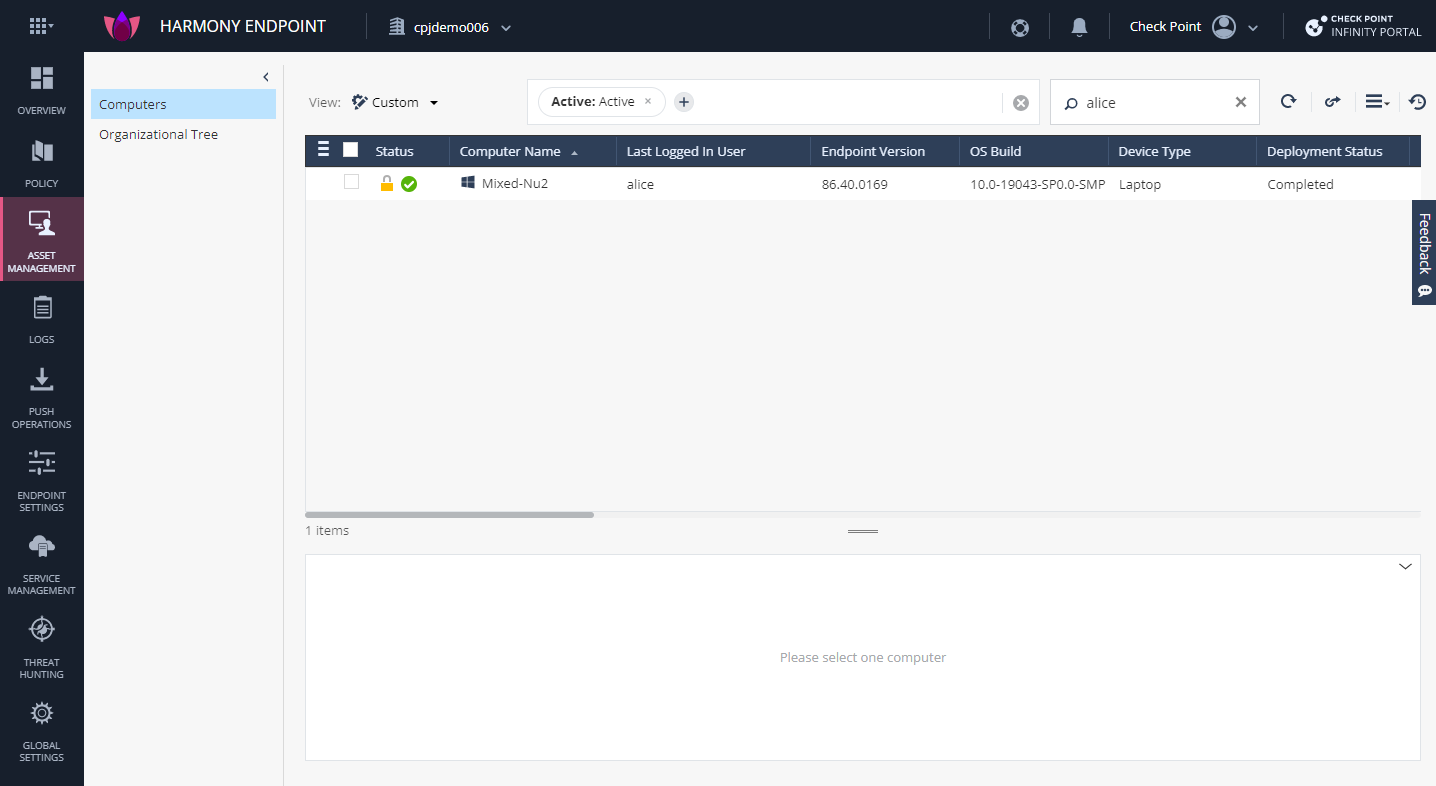 表示結果をエクスポート
Thank You